Using Social Media in Evaluation
Learning the basics and Preparing yourself to successfully Plan and measure your social media platforms
[Speaker Notes: (0:00 – 0:38)
Welcome to Part 2 of 3 of our training on Social Media in Evaluation. My name is Maria Moeller and I am the Business Development Director at the Improve Group.  I’m going to kick off part 2 and then you will hear from my colleague Dan a bit later 

As Social Media is growing and becoming part of the fabric of our society, it has become an essential element of how organizations engage with communities.

The goal of this 3-part training is to arm you with a basic understanding of social media platforms, provide the tools to conduct basic analysis of social media activity, and show you how to create a social media plan for marketing your events. 

This brings us to our agenda for the training.]
Agenda
Part 1 – Social Media Basics & Tools
 Social Media Channels
 Social Media for Analysis
 Useful Tools
Part 2 – Analyzing Social Media Activity
 Defining your Baseline
 Measuring your activity
 Measuring your impact on attitudes
Part 3 – Designing your Social Media for Success
 Creating a Measurable Social Media Strategy for your Events
 Engaging your Audience through Social Media During an Event
 Following up After an Event has Finished
[Speaker Notes: (0:38 – 0:58)
You are watching part 2 of this three part training series.

In part 1, we talked about Social Media Basics & Tools

In part 2, we will talk about Analyzing social media activity; and 

In part 3, we will be designing your social media for success]
Part 2 – Analyzing Social Media Activity
Agenda
Defining your Baseline
Where does your organization currently stand within its industry? 
Measuring your Activity
Pulling data from social media platforms and plugging it in to dashboards that are useful to you.
Measuring your Impact on Attitudes
How do you see what people who aren’t directly connected to your organization are saying?
[Speaker Notes: (0:59 – 2:13)
Here is the agenda for this session of our training. For part 2, we will focus on analyzing social media activity. While we recognize that you may not have a Twitter account for your organization, we will be pulling data from Twitter and searching through Twitter’s vast library of tweets to demonstrate how you can follow what people are saying about a given subject around the world. 

First we will talk about defining your baseline – Where does your organization currently stand in terms of its social media activity, and how does that stack up against other agencies doing similar work? We will dive deeper in to what kinds of engagement activities are important to track and how you can search keywords and hashtags to follow digital conversations over time.

Second, we will walk through how to measure your organization’s activity on Facebook and Twitter. As part of this training, we have created a customized Excel dashboard you can use to track your social media activity. This section will focus on how to pull data from Twitter and Facebook, and then plug that data in to this dashboard to track your activity over time. 

Finally, we will discuss how you can follow specific conversations on social media platforms and track these conversations over time.]
Defining Your Baseline
What has the conversation looked like? What are people’s attitudes now?
[Speaker Notes: (2:14 – 2:53)
Now, lets talk about defining your baseline. In order to measure growth, change or impact, you need to establish a baseline to measure against. For this training, we have two types of measures … and so we need to establish baselines for both. One measure is quantitative – measuring your social media activity and the amount of direct engagement your organization has via social media. The other is qualitative and seeks to measure changing attitudes. Establishing the baseline for this will include gathering information about the current attitudes people have about the issues that are important to your organization.]
What is your social media status?
In order to know where you are going, its important to understand where you are now

Important to define indicators:
Hashtags
Keywords
Followers
Relevant Accounts
[Speaker Notes: (2:54 – 4:26)
Just as in evaluation, we need to identify the indicators we will use to measure our growth, change and impact.  For social media, the indicators are the use of hashtags and keywords relevant to your work and the engagement of your followers and relevant accounts.  

[Hashtags]
Recall that we learned about hashtags in part 1 when we discussed Twitter. Twitter invented the hashtag, but hashtags are now also commonly used on Facebook and Instagram. Hashtags are used to coordinate public conversations on all kinds of things, all around the world. Most importantly, you can use hashtags to track conversations on topics that are important to you

Keywords 
Keywords are similar to hashtags, but without the pound symbol preceding them. For The Improve Group, some of our keywords are the services we provide and the fields that we work in, such as program evaluation, strategic planning, social impact, and capacity building. 
 
Followers 
Followers are the people and organizations who follow you on Facebook, Twitter and your other social media platforms. We can track your followers’ engagement both in terms of quantity as well as content. 

Relevant Accounts 
Relevant accounts are the people and organizations that are the relevant to your work. These could be partner organizations or community advocates… or possibly detractors from your cause. Whether they follow you directly or not, it is important to track what these groups are saying on social media so you can identify allies, champions, and adversaries.]
Activity: Identifying Keywords & Hashtags
Think about some of the words and phrases that you use in your line of work every day. Or think of some of the buzz words that are used frequently in your industry. 

Write down a list of keywords that stand out to you that seem to align with your efforts.
[Speaker Notes: (4:27 – 5:10)
But first, let’s pause for a brief activity to brainstorm relevant keywords and hashtags that you should consider tracking as part of your measurement.

Think about some of the words and phrases that you use in your line of work every day. Or think of some of the buzz words that are used frequently in your industry. 

As keywords emerge, think about how they might also fit together as a hashtag. What hashtags have you seen others use in your field of work? 

Pause this video and take a few minutes to write down a list of words and phrases that could be used as keywords and hashtags to track for your organization. Once your list is complete, set it aside and resume the training. We will use these words a bit later for a research activity.]
Measuring Activity
What sort of engagement are your posts receiving now? How does that compare to the past, and how can you track that moving forward?
[Speaker Notes: (5:15 – 6:32)
Your social media activity can be measured both quantitatively and qualitatively. To measure your quantitative results, you can access the advanced analytics of your Facebook and Twitter profiles. Through these analytics you can determine how many people are seeing each of your posts, and how many people are engaging with your posts, either by clicking on a provided link, liking your update, or even directly commenting on your post – throughout the rest of this training, we will be referring to these types of analytics as measuring your social media activities. And in this upcoming section of the training, we will show you how to export your Twitter and Facebook data and plug them in to an Excel dashboard that we have created for you to track your social media activity on an ongoing basis. In order to export data you will need to be logged in to the accounts of each respective platform. 

There are several documents that I have saved to our shared Dropbox account that will be of use to you during this part of the training. The documents you will want to have access to are titled:
The Quarterly Engagement Data Dashboard, 
The Protocol for Exporting Facebook and Twitter Data
Example – Facebook Exported Data, and
Example – Twitter exported data]
“Post” Tracking
Facebook
Facebook Page -> “Insights” -> Export Data 
Important data to track: page likes, engagement, Impressions
How to pull data from Facebook

Twitter
www.analytics.twitter.com   
Important data to track: followers, engagement, impressions
How to pull data from Twitter

Data dashboard
Data dashboard allows you to track engagement on monthly or quarterly basis 
Source: http://www.socialmediaexaminer.com/analyze-social-media-with-excel/
What sort of engagement are your posts receiving now? How does that compare to the past, and how can you track that moving forward?
[Speaker Notes: Full section: (6:36 – 22:58) 

Measuring activity is different than measuring attitudes. Activity can consist of people seeing your post, liking it, and possibly engaging further. However, it doesn’t tell you whether you have made an impact on that person’s attitude. Over time, activity is important for you to understand how many people you are engaging through your posts. 

Of course, social media isn’t the only place where you are engaging the public, as the work you do in the community can be seen by many who may not currently follow you. But as you see your activity start to grow on social media platforms, you may notice an uptick in participation and continued conversations, which may lead to changed attitudes down the road.

While the platforms have their differences, the data you will be tracking from Facebook and Twitter are very similar. We have built a data dashboard for you to help you track your data from each platform. 

What to track for Facebook: (7:27 – 9:13)

For Facebook, there are three important data points to track over time to successfully measure your activity. These can all be accessed from the Insights tab on your organization's Facebook page.:
The first are Page likes – the number of people who like your Facebook page. As you track your page likes over time, you can learn how your Facebook page is growing, and whether your growth is consistent each year, or if you are beginning to see a jump in likes as your social media plan becomes further developed. Of course, while page likes do not tell you how many people are “following” your Facebook page, they can still be a strong indicator of how your page is growing. Page likes can be tracked directly from your Facebook Insights tab – the data goes back as far as two years. Unfortunately, Facebook does not provide you with data on the # of people who follow your page over time. When I demonstrate how to export data in a few minutes, I will also show you how to access your page likes data.
The second thing you will be tracking is “Engagement” – this consists of reactions such as likes, loves, laughs, and tears; shares, comments, and clicks. Just like your page likes, over time you will discover if your content is becoming more engaging as your page likes grow. 
Finally, the third important data piece for you to track is “Impressions.” Impressions are how many people may be having exposure to your posts. Often when someone engages with your post, it may appear on someone else’s timeline. Additionally, a person may scroll through their News Feed and come across the same post multiple times. Any time a person sees one of your posts (whether they engage with it or not) it is tracked as an impression. The more people who like your page, the higher chance of your posts having an impression. 

Now that you know what the important data points are, I am going to show you how to pull them from Facebook on a monthly basis, and then plug it in to your data dashboard. 

Detailing the Quarterly Engagement Dashboard and its data points (9:14 – 11:49)

First, I am going to open the Quarterly Engagement Data Dashboard and walk through it with you. This is a Microsoft Excel document. We have set this dashboard up for you to track a few statistics that will help you determine the growth of your social media activity on a quarterly basis. This dashboard consists of two sheets – 1 for tracking Facebook data, and 1 for tracking Twitter data. You will see numbers in this table now that are just dummy data for the purpose of this training. Once you have accessed this dashboard, you should delete these numbers and plug in your own.

The statistics that you will want to begin calculating are your quarterly average impressions per post, your quarterly average engagement per post, and your quarterly engagement rate. In order to arrive at these statistics you will pull the following three statistics from the analytics provided to you by Facebook and Twitter: 
Total posts
Total Impressions, and
Total engagement
You will also use these dashboards to track the number of page likes and followers you have.

Total posts refers to the number of posts you made on Twitter or Facebook throughout the quarter. Total impressions refers to the cumulative number of impressions your posts made throughout the quarter, and total engagement refers to the number of clicks, likes, comments, shares, or any other activity that your posts received throughout the quarter. Once you plug these three statistics in to the dashboard for the quarter, the average impressions, average engagement, and engagement rates will automatically be calculated.

Average impressions refers to the average number of impressions that each of your posts received, and is calculated by dividing the number of impressions by the total posts for the quarter. Average engagement refers to the average amount of clicks, likes, shares, and comments each of your posts received, and is calculated by dividing total engagement by total posts. And your engagement rate tells you the percentage of people who would engage with each post after receiving an impression on it. 

Once these numbers are calculated, the three tables at the right are automatically populated to give you a visual representation of your growth by quarter. These tables are currently representing Q1 2015 through Q4 2016.
 
Pulling data from Facebook (11:50 – 14:26)
Now that you know what the data points in your dashboard are, lets get started pulling that data from Facebook. For this exercise I will pull data from Q3 2016 and fill in the dashboard. 

Remember, in order to access data from your organization’s Facebook page, you must be designated as a page Admin. 

After I get logged in to my Facebook account, I am going to navigate to The Improve Group’s Facebook Page.
Click “insights” near top of the page 
Click “Overview” on top left of side-bar. 
*Before I click overview, though, I want to click “Likes” to show you where you can find your page likes over time. After clicking likes, I can tell Facebook how far back id like to see the number of followers our page has, not to exceed 2 years. You can start plugging in the number of page likes you have at the end of each quarter in to your dashboard.*
I will now navigate back to the Overview tab and Click “Export Data” on top right of the page. A new box will pop up. Select “Post data” under the “Data Type” section and then select the desired “Date Range” Since we are doing Q3 2016, I will chose the data range of July 1, 2016 – Sept. 30, 2016.
Now I will Click “Export Data” in the pop-up box and my data will download into an Excel spreadsheet. 

Taking data from Facebook and pulling it in to the Quarterly Engagement Data Dashboard (14:27 – 17:00): 

When I open this document my computer may ask me if I trust it. I do, so I will click yes. This spreadsheet provides a very robust amount of data, but you only need to worry about the “Key Metrics” sheet. I will now place the Facebook analytics document on the left side of my screen and the data dashboard to the right.
Now that this document is open, I will need to pull several key pieces of data from this sheet. First I am going to add up the number of posts that I had from the previous month and indicate that in the dashboard. Then I will grab the other pieces of data that I need. 

“Lifetime Post Total Impressions” indicate the total impressions each of our posts had in Q3. For this purpose, I will want to add up all of these impressions to arrive at quarterly post impressions – and plug in to my dashboard. 

“Lifetime Engaged Users” is the next and final column that I will need to pull to fill the dashboard. Like we did with the previous column, I will add up the total number for all of the posts in Q3 to arrive at the Total Engagements, and plug it in to my dashboard.

I now have all the data that I need from Facebook for Q3.

Pulling Data from Twitter (17:01 – 20:13)
Now that you know what data to track from Facebook, and how to export it, I will show you what data to track and pull from Twitter!

As we begin talking about tracking data on Twitter, I want to acknowledge that we understand that you may not be fully engaged on Twitter right now. However, because Twitter has become one of the standard platforms for sharing information and engaging stakeholders, we encourage you to consider having a presence on this platform. And therefore, we want to make sure you have the tools to analyze your results once a presence has been established.

Another reason we encourage Twitter, is because Facebook lacks in that you can really only follow what your friends are saying, as most people on Facebook have private profiles. 

For Twitter, it is important to track the same data as Facebook. However, there is one slightly different naming convention. Instead of tracking “Page Likes” on Twitter, you will be tracking the number of followers that you have. Just like Facebook, each post or tweet you have has an impression and engagement number – that is the number of people who may have seen your tweet on their timeline AND the number of engagements your tweet had, whether that be a click, a like, an RT, or a reply. 

Just like I did with Facebook, I am going to show you how to pull this data from Twitter. In order to do so, you must firs be logged in to your org’s Twitter account and then navigate to analytics.twitter.com. 

Now that you are here, the first thing I want to highlight is the number of followers. On the right hand side of this page you will see the number of followers I have and how much that number has grown in the last 28 days. Unfortunately, Twitter doesn’t provide follower information over time the way that Facebook does. So if I want to record the amount of followers I had at the end of September I will need to scroll down the page and do a little math. I have 822 followers now, I lost 1 in December, and gained 6 in November and 16 in October. So 822+1-22 = 801 followers at the end of September. 

Now lets export some of our Tweet data. First, I want to scroll back up and Click “Tweets” at the top of the page 

Near the top right corner of the page you will now see two buttons. One says “Last 28 days” and the other says “Export data.” Click “Last 28 days” and a menu bar will drop down allowing you to select a date range. Note that you can only select 1 month intervals on the right column. However, if you use the calendar function, you can travel further back in time and select up to 90 days of data at once. From here you can Select the date range you want to analyze then click “update” (I chose to analyze Q3: July 1 – Sept. 30, 2016). I will now Click “Export data” and an Excel spreadsheet containing our data will download. 

Taking data from Twitter and pulling it in to the Quarterly Engagement Data Dashboard (20:14 – 21:52)

I am now going to Open the Excel spreadsheet and lay it out next to my data dashboard, just as I did with my Facebook data. 

I just need to grab three pieces of data here, similar to what we did in the Facebook protocol: Total posts, by adding up each of the posts, total “Impressions” and total “Engagements.” I will add all of the data up for the entire column to arrive at “Total Impressions” and “Total Engagements” for the quarter and then plug these numbers back in to my data dashboard. 

Summary points and additional ideas related to Data Dashboard (21:53 – 22:58):
This has been a full demonstration of how you can pull data from Facebook and Twitter and plug it in to this customized Data Dashboard to track your social media activity on a quarterly basis. Remember that for both Facebook and Twitter you can go as far back in time as you want to pull data, so you can pull your numbers for all of the 2015 quarters, and even further back if you would like as well!

As a place to start, we have created this table for you to track ALL of your social media posts. However, you may also use this table as a model if you’d like to dive deeper in certain areas. For example, you could create a separate table and track activity as it relates to certain areas, such as a dashboard for tracking posts related to your events, or for you to track your activity on certain topics. This is totally up to you to explore as you become more immersed in tracking your social media analytics. 

As an additional resource, I recommend visiting the link I have provided at the bottom of this slide. This is a resource that can help you further explore what kinds of ways you can track data over time. 

Now lets talk about measuring impact on attitudes…]
Measuring Impact on Attitudes
Social Media allows you to track the conversation around specific keywords, hashtags, and people. How can you follow the conversation to track its impact over time?
[Speaker Notes: (22:59 – 23:54)
A qualitative analysis of social media can be a lot more difficult than measuring activities. For this, you want to measure the impact you are having on the attitudes of people that you serve, through their conversations on social media. Unfortunately, Facebook and Twitter don’t provide you with easy-to-access reports about what people are saying, if they aren’t saying those things directly to you. But as social media has evolved, we have begun to get a sense of how we can follow the conversations over time. Through consistent tracking of conversations, you can begin to learn how the tone and attitudes of people are shifting. As we begin to talk about measuring attitudes, you will learn that this shift in conversation isn’t as attributable to the activity of your own social media accounts, but rather a result of people learning from multiple sources over time, including your non social media activities. This next section of the training will focus on how you can track conversations on Twitter.]
Conversation Tracking
Attitudes align with what people are saying in the online community

Tracking attitude and behavioral changes can be one of the most difficult tasks of social media
Keywords, hashtags, and the messages being portrayed with them over time
Robust research can require use of external tools and resources

Defining a meaningful Search Query to track the conversation
How do you define your keywords?
Think of it like using Google search engine
Consider the particular convention

Twitter Search: https://twitter.com/?lang=en 
What ideas might you have for tracking to see if any of your events or actions are changing the conversation?
Social Media allows you to track the conversation around specific keywords, hashtags, and people. How can you continue to follow this conversation to track its impact?
[Speaker Notes: Slide (23:54 – 29:20)

Conversation tracking and its challenges: (23:54 – 25:45)

Attitudes align with what people are saying in the online community. Social media is one platform where you may see evidence of your impact through the conversations on topics such as sexual violence, gender roles, healthy sexuality, and other related topics in your region. However, unless an individual is specifically commenting on your wall or mentioning your agency in a post, you will need to do some searching through the Facebook and Twitter databases to find out what people are saying.

Tracking a community’s attitude and behavioral changes through social media can be a difficult task - this includes searching for the relevant keywords and hashtags on these platforms to find out what people are saying.

One difficulty is that you can’t search by a specific geographic region to target your community. So, Unless you use robust geo-mapping tools, search engines will not turn up results that are regionally specific. For instance, lets say the topic of healthy sexuality has been making its rounds in the Grand Forks area news over the past week. If you performed a search query of “healthy sexuality” on Twitter, you will find results from people all around the world – this may be inclusive of people talking about the subject as it pertains to what is going on in North Dakota, but it will likely include tweets from people around the world. 

While looking at people’s recent tweets can give you a sense of the current conversation, you will want to pull this data so that you can track the conversation over time to identify changes . Luckily, this is possible! 

There are tools that allow you to export tweets into an Excel Spreadsheet, as well as tools to analyze these tweets. 

In a few minutes, I am going to have you familiarize yourself with Twitter’s search function and play around in it to discover how a conversation can be tracked in the future. As a reminder, you do not need a Twitter account to utilize Twitter’s search function.

Defining a meaningful search query (25:46 – 27:41)

But first, lets talk about how to define a meaningful search query within Twitter – a search that will help you discover the kinds of conversations you are hoping to track. Remember that list of keywords and hashtags I had you generate earlier? Now would be a great time to have that handy! 

Looking at your list, think carefully about what material a potential keyword might capture, and what it may miss. This includes both false positives - posts that match your keywords, but have nothing to do with the topics you’re interested in - and false negatives - posts that would be relevant to your interests, but don’t contain any of the words you’ve chosen to track.

There are no easy answers to this question. What you choose to track is always context-specific, and you’ll probably work through a process of gradual fine-tuning before you arrive at a satisfactory choice of keywords. 

We find that the best way to become more adept at using Twitter’s search function is to think of it like using Google’s search engine.

Fundamentally, your challenge here isn’t much different from using a search engine online. If your keywords are too generic, they may result in a lot of irrelevant results, but if they are too narrow, you might miss content that would have been relevant to you. 

You should also consider the particular conventions on the different social media platforms. So in this case, the convention on Twitter would be the use of hashtags. What are the relevant hashtags that could be worth tracking, in addition to any keywords relating to your interests? Also think about how much irrelevant material your queries might capture. 

For example: While researching climate change, ‘Climate’ as a keyword by itself, for instance, might also capture posts that talk about the political climate, conventional weather forecasts, or broken air-conditioning units. You never know what your search queries will result in until you actually spend some time testing it – and as you learn more about the results of your query, you will better understand what keywords and hashtags are most relevant for you to track!

How to use Twitter’s Search Function (27:42 – 29:20):

Now, I want you to actually go in to Twitter and play around with its search function to find out if you can find meaningful tweets about the keywords in your industry. 

First, lets have you navigate to Twitter’s search function. Type the link that I have included near the bottom of this slide in to your web browser. 

The page that you enter should look something like the one on you are seeing here. However, the moments that you are seeing will be more up to date. Now that you are here, click the magnifying glass icon near the top left of the screen. A large search bar will appear that says “Search for stuff” and provide some examples of what you can search for here. Earlier I mentioned Healthy Sexuality as a potential keyword, let me type that in and see what comes up. 

See how I was taken to Twitter’s robust search page? The tweet results that I am seeing are what Twitter considers the top results related to Healthy Sexuality. Twitter deems Top results as tweets coming from people you follow, Twitter users who are verified and have large followings, and tweets that have received a lot of engagement – such as numerous likes and RTs. If you look at the top of this page, you can see how “Top” is highlighted with a blue line under the word. If I click “Latest” I will now see all tweets from people talking about healthy sexuality, and not just the popular ones, arranged in chronological order. I can scroll down this list to get a sense of the conversation.

[Return to Slideshow and navigate to next slide]]
Activity: Explore Twitter Search Function
Link: https://twitter.com/?lang=en  
As you perform searches on your keywords:
Are the keywords turning up results that you may have expected? Are there any results that are unexpected?
What kind of tweets are coming up that have no relevance to what you were hoping to find?
Are any hashtags emerging that may be relevant for you to track? 
How can you refine some of your keywords to turn up better results? 
What ideas might you have for searching to see if any of your events or actions are being talked about?
[Speaker Notes: Activity 2: (29:27 – 30:27)

Now that you have a general sense of how this works, its your turn to use Twitter’s search function! Pause this video and take 5-10 minutes to navigate results from your keywords and hashtags that you generated earlier. As you are doing this exercise, think of the following:
Are the keywords you are using turning up results that you may have expected? Are there any results that are unexpected?
What kind of tweets are coming up that have no relevance to what you were hoping to find, but still included your keywords?
Are any hashtags emerging that may be relevant for you to track? 
How can you refine some of your keywords to turn up better results? 
What ideas might you have for searching to see if any of your events or actions are being talked about?

After you feel like you have found some meaningful results, have a more informed sense of what keywords are more relevant to you, and a general sense of how Twitter’s search function works – then resume this video and we will go on to talking about tools you can use to help you track the conversations using these keywords.]
Tools to Gather & Analyze Twitter Data
Tool: Twitter Archiving Google Sheet (TAGS)
TAGS is a free Google sheet template which lets you setup and run automated collection of search results from Twitter and export them to Excel
https://tags.hawksey.info

Tool: while TAGS is free to use, most analytical software come with a price. Tableau is an example of software that is dedicated for this purpose

Want to learn more about this? Check out FutureLearn Course Social Media Analytics: Using Data to Understand Public Conversations: https://www.futurelearn.com/courses/social-media-analytics/
Download Twitter’s database of conversations into raw Excel data; Analyze this data using tools like Tableau
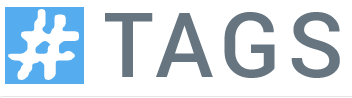 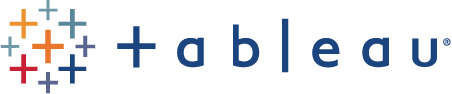 [Speaker Notes: Slide (30:30 – 35:54)

Preview of Tools and introducing TAGS (30:30 – 32:42):

While searching through Twitter, you likely learned more about some of the keywords and hashtags relevant to your field, as well as some of the conversations around those topics. During this exercise, you may have also learned how robust Twitter’s search function really is, and how many people are talking about these topics on an hourly basis. 

I mentioned earlier how there are specific tools to export Twitter’s data into Excel spreadsheets so you can track conversations over time. 

It’s possible to gather data from social media sources in a variety of ways, but not all of them are equally effective or powerful. For example, you could go to a person’s Twitter profile and manually copy and paste all of their tweets into an offline document for further analysis. But, of course, to do this for a larger number of accounts or over a longer period of time would be very slow and tedious.

There are tools out there that are capable of pulling and organizing all of this data in to one place, and they can be used to perform searches on specific users, keywords and hashtags over time. However, a tool that would allow you to go back and pull data from the beginning of Twitter’s time would come at a very high cost. 

Fortunately, some developers have found ways to create similar tools at no cost. Their limitations, are that they can only pull data as far back 1 week. But by beginning to use this tool now, you can begin tracking the conversations using specific keywords or hashtags from today on. Some initial examples of why you might use these tools would be to help you discover:
Keywords others in your field are using most; OR
What people are saying about a hashtag over time

One example of a tool is called TAGS – the Twitter Archiving Google Sheet. TAGS is a free Google sheet template that lets you setup and run automated collection of search results from Twitter and export them to Excel. This tool allows you to access the social media content that you want in a standardized, well-structured form that can be easily loaded into Microsoft Excel or Tableau for further analysis. TAGS can be accessed using the first link on this slide – tags.hawksey.info. 

Downloading and using TAGS (32:42 – 34:44)

Once you go to that link you can select “Get TAGS”, then TAGS V6.1” on the next page and you will be taken to a Google Doc. To open, you can then click make a copy and your there. 

Using TAGS, I can use a specific hashtag or keyword and generate the tweets from the last 7 days in to an archive. Lets use the example of #HealthyRelationships. I will enter this in to the “Enter Term” field and change the period to 7 days. If I click TAGS at the top of the sheet, a drop-down menu will appear. I can click “Run Now” to generate a list of tweets. Once this function has run, I can click the “Archive” sheet to see the tweets that were pulled. If I click the TAGS drop-down again, and click “Update archive every hour,” then TAGS will continue to run a search on this hashtag every hour going forward. You must first save the page as a bookmark if you want to return to this same search result in the future (keep this in mind if using TAGS in future)

Now that the TAGS are automatically updating, You can periodically download the data that appears in your Archive sheet into Excel. All you need to do is click “File” at the top of this sheet -> “download as”, and then select Microsoft Excel. TAGS is a way to manage and archive data outside of Twitter over time.

Analyzing the data you’ve pulled from TAGS (34:45 – 35:54)

Once you have data in an Excel file, you can analyze it however you chose. Through analysis, you can learn more about the conversation you are tracking and how it is changing over time. For example:
 Who are the biggest influencers in the field?
 What role do people discussing this topic play?; and 
 Are more people talking about this over time?

While TAGS is free to use, software to analyze the data typically comes with a price. Tableau is one example of software that is dedicated for this purpose, but it costs over $1,000 per user per year. 

Investing in and learning about these tools can move you forward in tracking and analyzing the conversations on social media and how they might be changing over time. 

FutureLearn, a high-quality online education platform, provides a free 3-part training on a quarterly basis. It dives deeper in to how to use these two tools to track conversations. The next instance of this free training will be provided in March 2017. If this emerges as an area of interest for your agency to further explore after our training, I would highly recommend checking it out! You can visit the FutureLearn link at the bottom of this slide to register your interest today!]
End of Part 2
[Speaker Notes: (35:55 – 36:22)

Thank you for joining us for Part 2 of our training on Social Media In Evaluation. We hope that through this session you were able to get a better understanding of how you can track your social media activity and the impact on conversations on social media platforms over time.

In the next part of this training, we will be developing a social media strategy for your next event and give you the tools to continue to build your social media channels for years to come.]